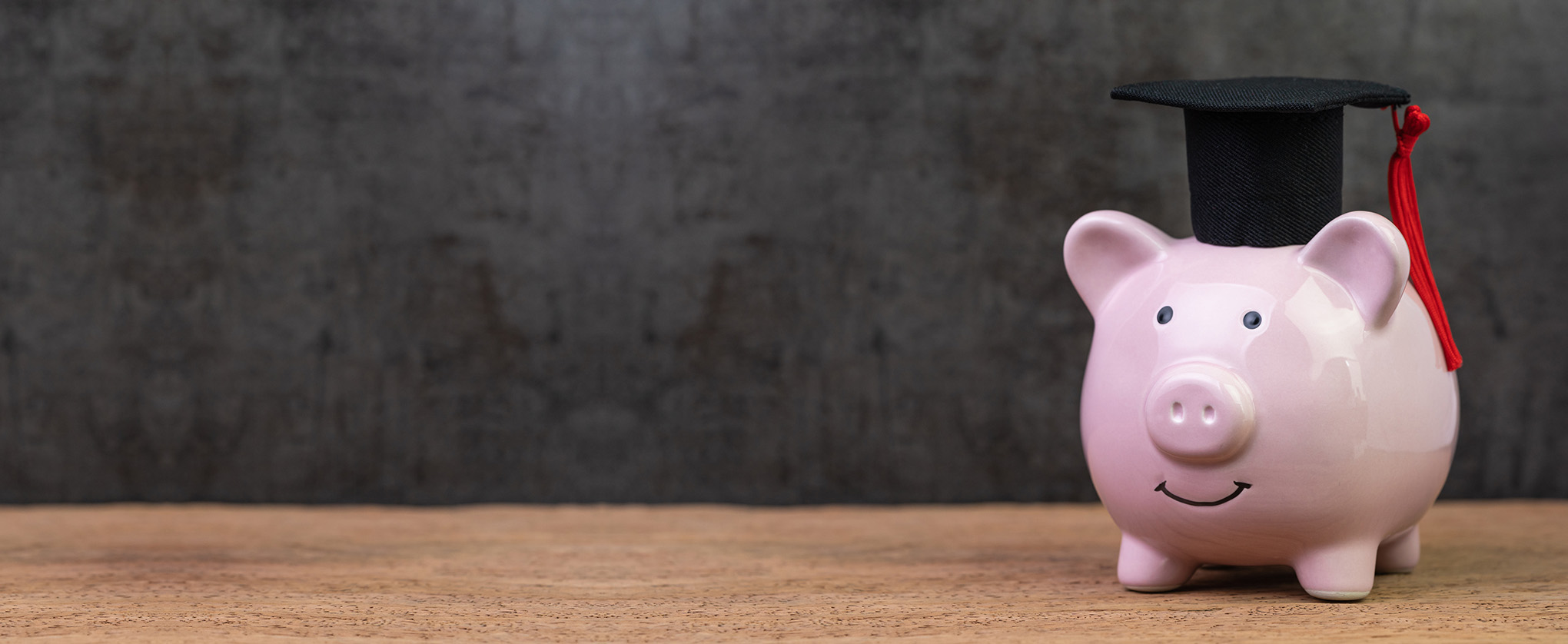 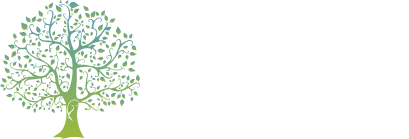 Enriched Academy Scholarship - Submission Checklist
Submission Checklist:
 
Enrolled in a Post Secondary institution in Canada during the scholarship contest dates
Completed Enriched Academy at your school during the current school year
Received an Enriched Academy Certificate of Completion by finishing all mandatory modules in the Enriched Academy program
Submitted a video or a written essay answering the following questions:
What is the one thing you liked best about Enriched Academy?
What is your key take away from the course?
What will you do with the scholarship money if you win?
For video submissions – video is in the following file format:
MP4, MPG, MPEG, MOV, MKV or M4V (100 MB or less)or shared link to video on your Google Drive
For written submissions – document is saved in the following format:
Word or PDF document (3 MB or less)
Written in basic essay format
Between 200 – 800 words in length
Applications must include the following information: (enter in online submission form)
School Name
Applicant’s Full Name
Applicant’s email address
Applicant’s contact phone number (used to contact winners only)
Photo of applicant
Video or written submission
Agreement to contest terms and conditions
Questions? Contact us at support@enrichedacademy.com